SES
DALGA
Titreşim hareketi ile bir ortama aktarılan enerjiyi, bir yerden başka bir yere ileten şekil değişikliğidir.

Enerji iletimidir.
DALGA
Boyuna Dalga
Enine Dalga
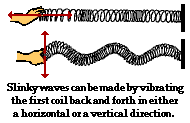 DALGA
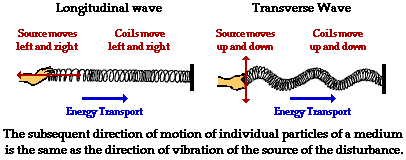 Boyuna dalga                      Enine Dalga
Sarsıntı yönü    Yayın titreşim        Sarsıntı yönü    Yayın titreşim 
                          yönü s-s                                      yönü a-y
Enerji iletimi                       Enerji iletimi
SES
Sesle ilgili neler biliyoruz?
 Ses deyince ilk aklınıza ne geliyor?
Özel bir ses merceği ve özel bir görüntüleme yöntemi kullanılarak, sol tarafta görülen kornadan çıkan ses dalgalarının görüntüsü elde edilmiştir..
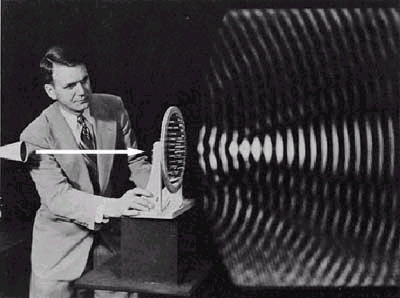 .
SES HIZI
Sesin hızı saniyede 340 metredir.
Zilin oluşturduğu sesi duyabilir miyiz?
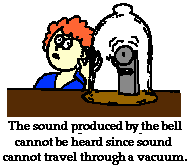 Ses şiddeti
Sesleri şiddetli veya zayıf işitmemize neden olan ses özelliktir. 
Sesin şiddeti, ses dalgalarının enerjisine ve genliğine bağlı olup bunlarla doğru orantılıdır.
Kaynaktan uzaklaştıkça ses dalgalarının şiddeti azalır.
Sesin Gürlüğü (Şiddeti)
Ses şiddeti, sesin şiddetli veya zayıf işitilmesini (uzaktan veya yakından duyulabilmesini) sağlar.• Ses dalgalarının genliği arttıkça sesin enerjisi ve sesin şiddeti artar. 
Genliği fazla olan ses dalgalarının oluşturduğu sese şiddetli ses denir.
• Ses dalgalarının genliği azaldıkça sesin enerjisi 
ve sesin şiddeti azalır. Genliği az olan ses dalgalarının 
oluşturduğu sese zayıf ses denir.
Ses şiddetinin ölçüsüne ses düzeyi denir ve 
ses düzeyi birimi desibel (dB) dir.Çevrede bulunan ses kaynaklarının ürettiği 
ses dalgalarının şiddeti ses şiddetinin ölçüsüne 
yani ses düzeyine bakılarak belirlenir.
Sesin Yüksekliği (Frekansı)
Frekans: 1 saniyede oluşan ses dalgası sayısına frekans denir. Bir kaynaktan bir saniyede üretilen dalga sayısı ne kadar fazla ise sesin frekansı o kadar büyük olur. Frekansın birimi hertz`dir. Hz şeklinde gösterilir. Hertz, 1 sn.deki titreşim sayısını ifade eder.Titreşen bir cismin frekansı şunlara bağlıdır:1-Telin boyuna: telin boyu arttıkça frekansı küçülür. Ses kalınlaşır.
2-Telin gerginliğine: telin gerginliği arttıkça frekansı artar. Ses incelir.
3-Telin kesitine: tel kalınlaştıkça frekans küçülür. Ses kalınlaşır. 
4- Telin cinsine
Grafiklerde koyu renkli bölgeler sıkışmaları, açık renkli bölgeler ise genleşmeleri simgelemektedir. Eğriler ise bu sıkışma ve genleşmelerin iki boyutlu grafiksel temsilleridir. Dikkat edilirse, sıkışma miktarı arttıkça (yüksek seste olduğu gibi) sesin şiddeti de artmaktadır.
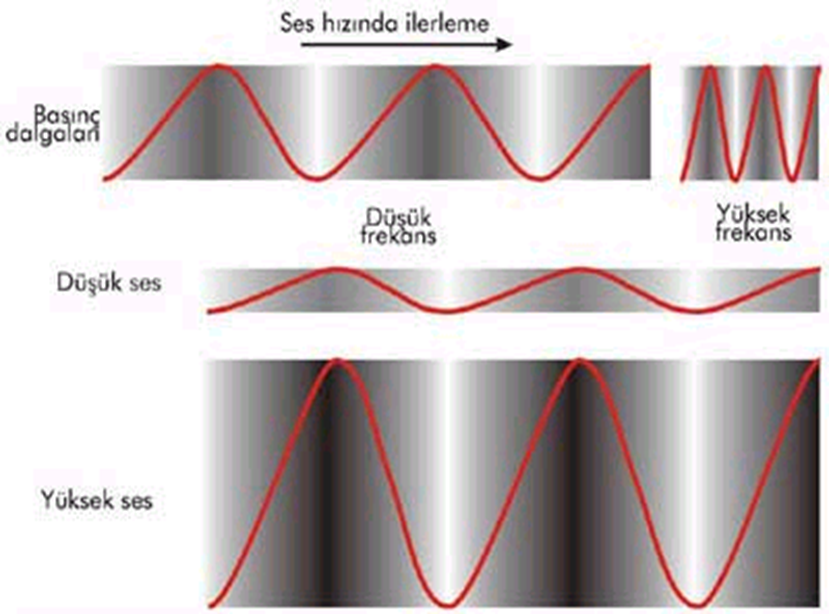